Туристична ЯпоніяЯпонія - країна сходу Сонця
Прапор та герб
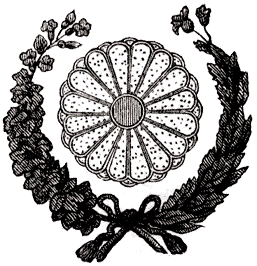 Відомості
Місце розташування: Східна Азія, острови між північною частиною Тихого Океану і Японським морем, на схід від Корейського півострова
Клімат: варіюється від тропічного на півдні до прохолодного помірного на півночі
Ландшафт: в основному перелік місцевостей, невисокі гори
Державний устрій Японії: конституційна монархія з парламентською урядом
Столиця Японії: Токіо 
Валюта: ієна 
Релігія: синтоїзм і буддизм 84%, інші 16%
Мови: японський
Туризм: Японія приваблює туристів з усього світу, туристична індустрія високо розвинена
Стихійні лиха: вулканічна активність, землетруси, цунамі
Розташування
Грошова одиниця
ВВП України та Японії
Відправка автомобілів на експорт
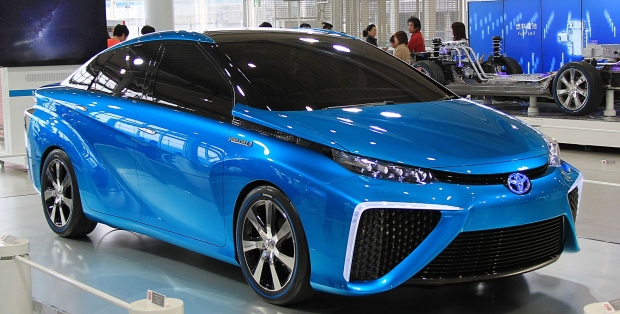 Рибальство
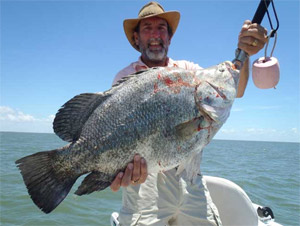 СтолицяТокіо
Фудзіяма
Сакура
Національний одяг
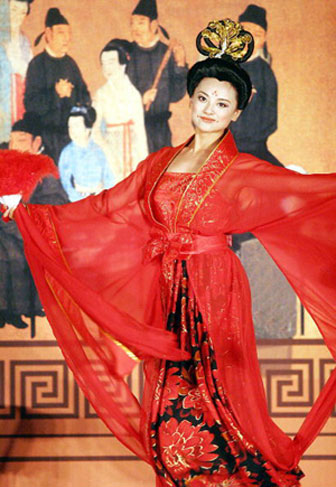 Національна кухня
ДЯКУЮ ЗА УВАГУ!!!